Алхимията -наука, магия или път към тайните на Вселената
Изготвили студенти по медицина, МУ София:
Рафет Рафет, I-ви курс
Елина Бойчева, I-ви курс
Десислава Герчева, I-ви курс
Под ръководството на д-р В. Николова, дм
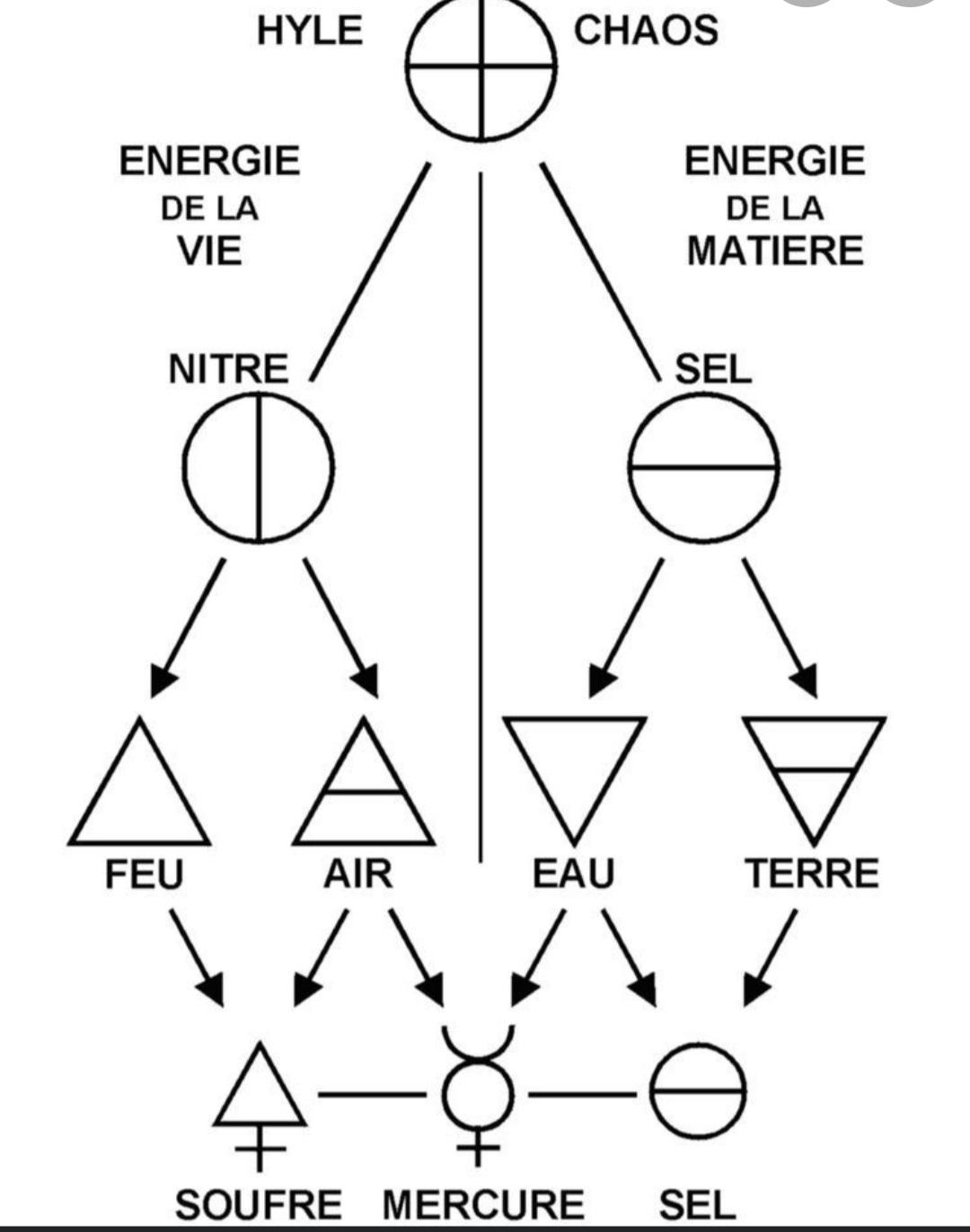 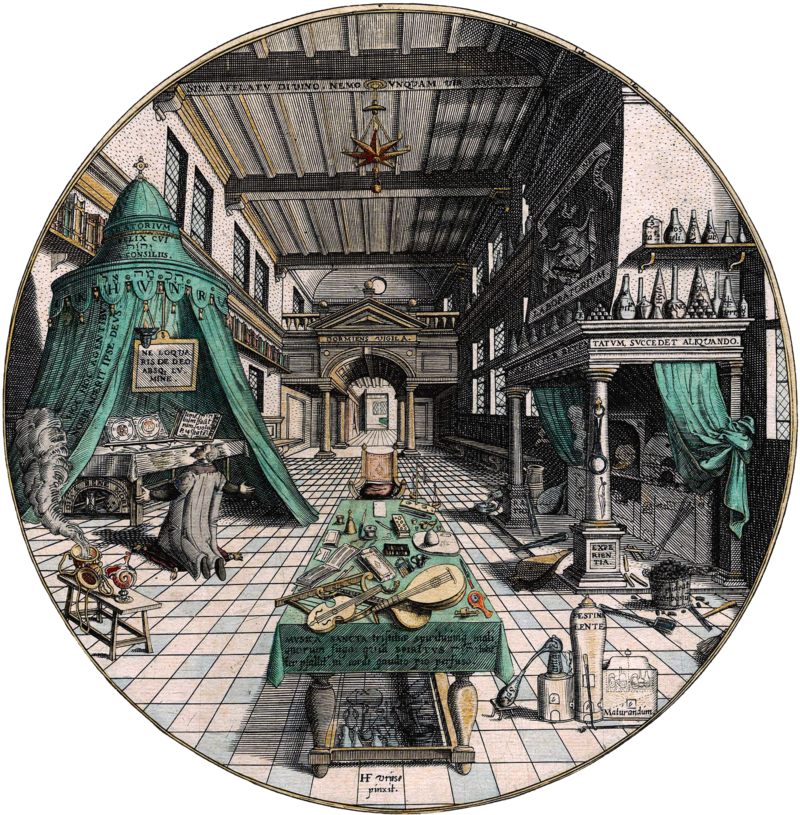 Алхимията е наука, съществувала в древността (Древен Египет) 
и Средновековието до около XVII век.  Тя е учение 
за металите и смесването на веществата.
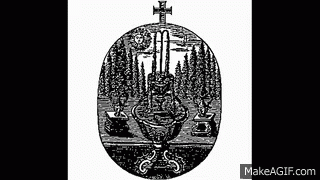 Основната цел е била получаване на т.нар. еликсир на живота, или откриване на т.нар. Философски камък.
Основни символи и концепции
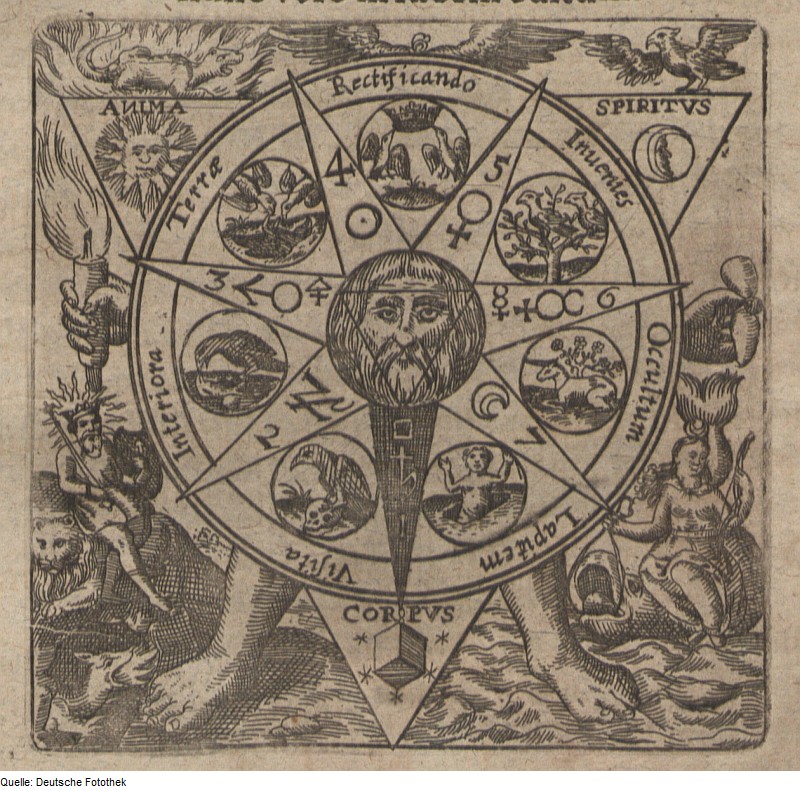 Основните символи на Алхимията 
се изобразяват в мандали, което представлява комплексно изображение,което съчетава няколко символа те са свързани с елементи, душа, и тяхното взаимодействие се представя най-често със специфичен символ.
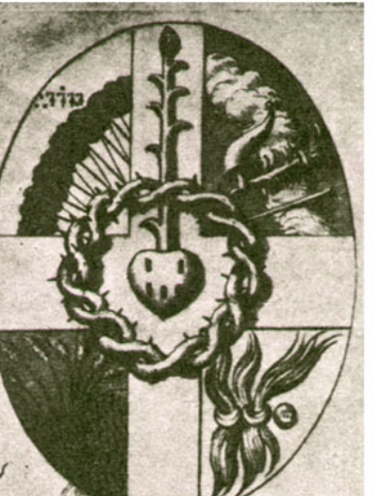 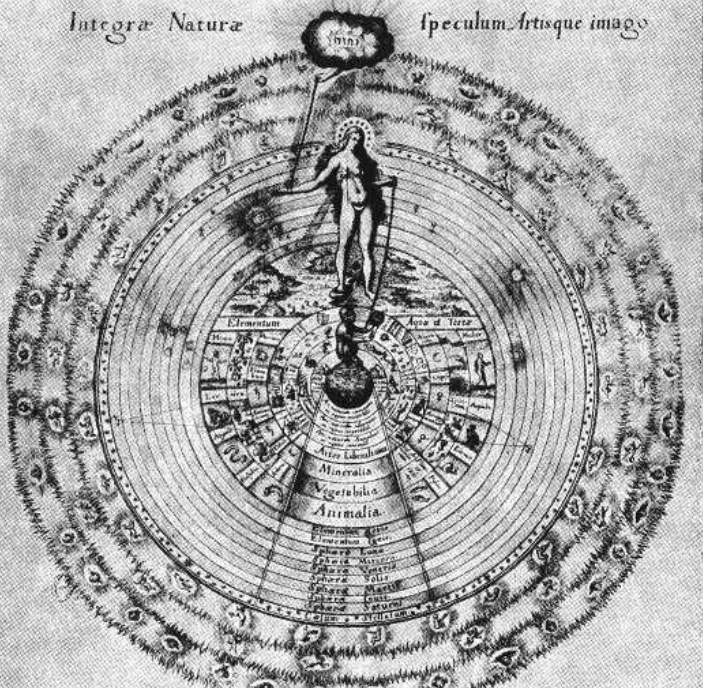 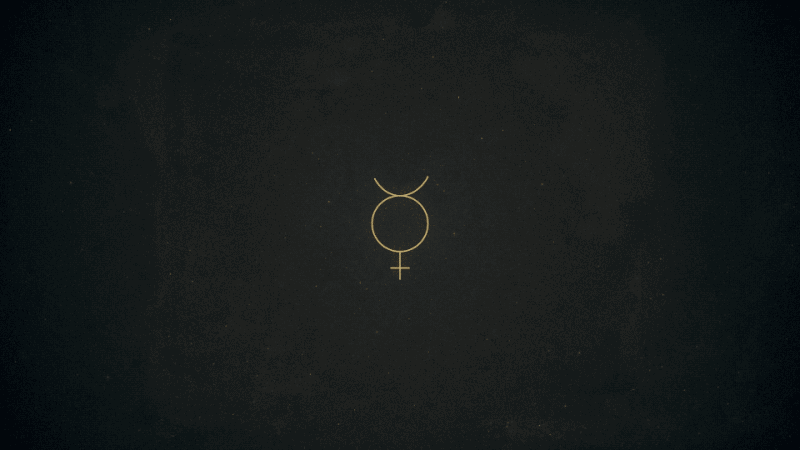 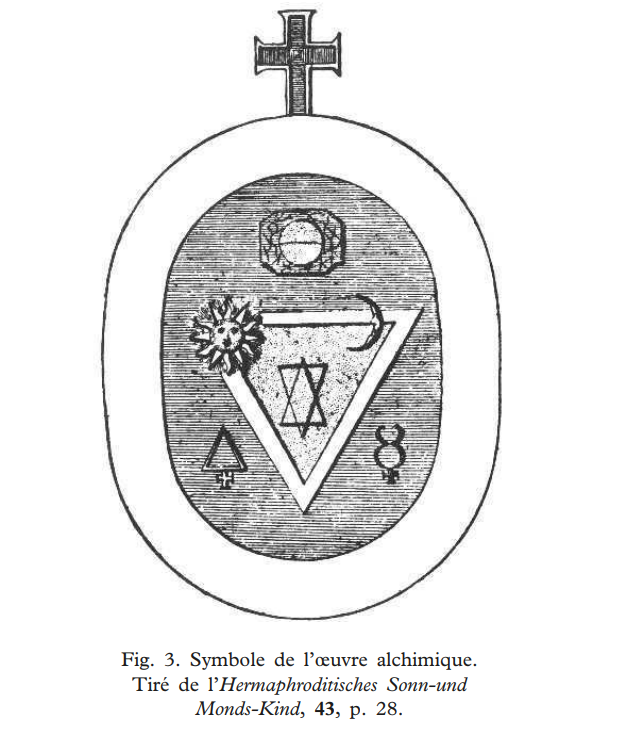 Приносът на алхимиците
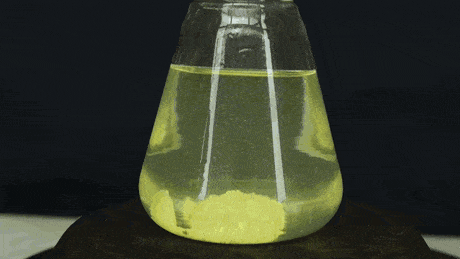 Първите химични уравнения са били изобразявани посредством алхимични символи.
Показани са елементите сяра и живак (на рисунката в кръга), които произхождат от вода, въздух и огън.
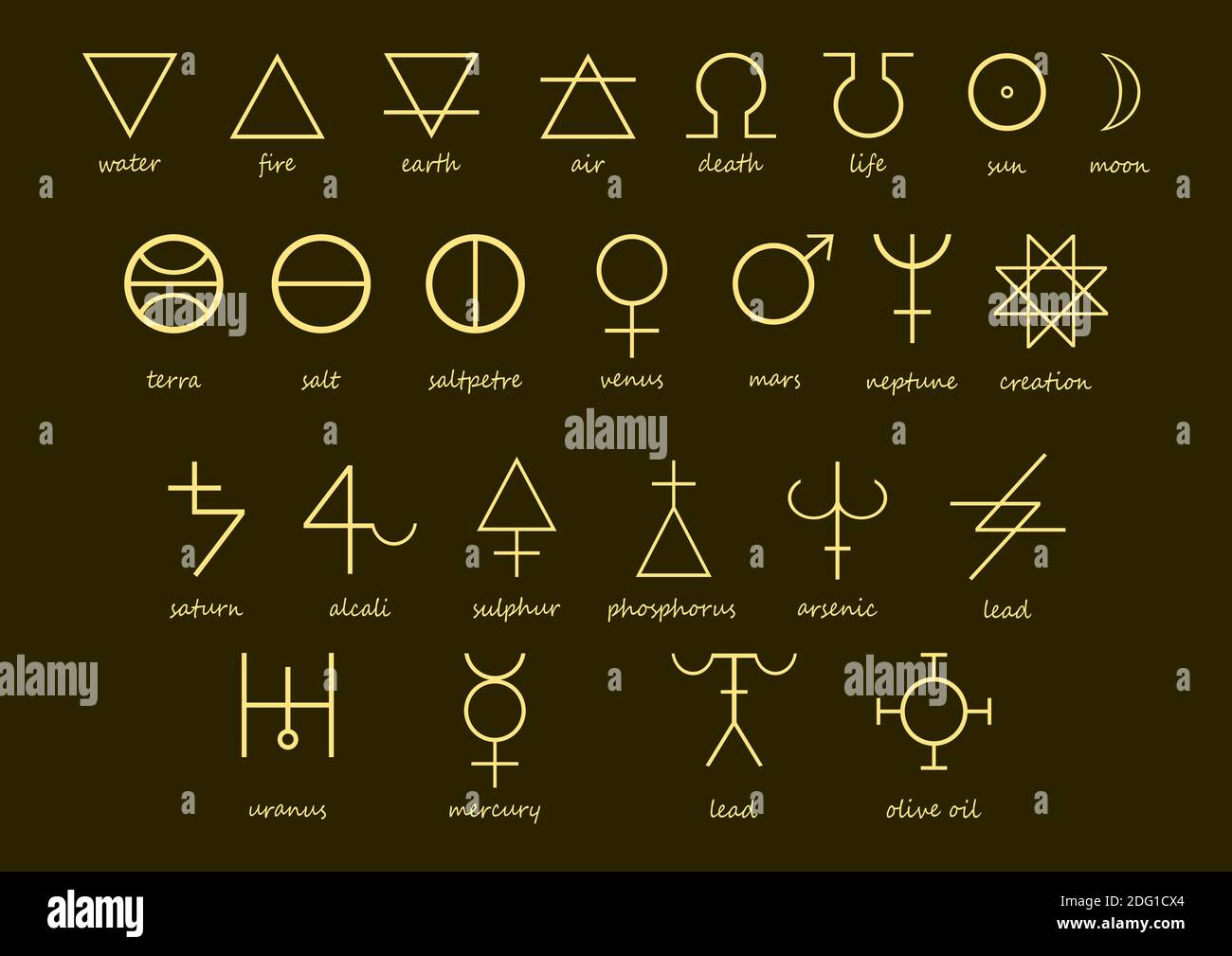 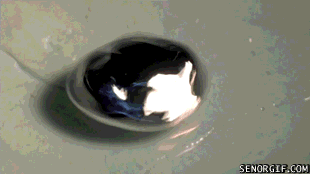 Херметизъм
Херметизмът е философско-религиозно течение с езотеричен характер. Съгласно традициите на херметизма, това е учение за висшите природни закони, подчиняващи се на принципите на причинността и аналогията. Според херметиците причинните връзки могат да се допълват, посредством магическо въздействие върху действителността чрез собствените желания на тайното учение.
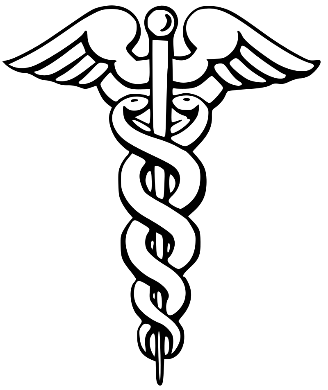 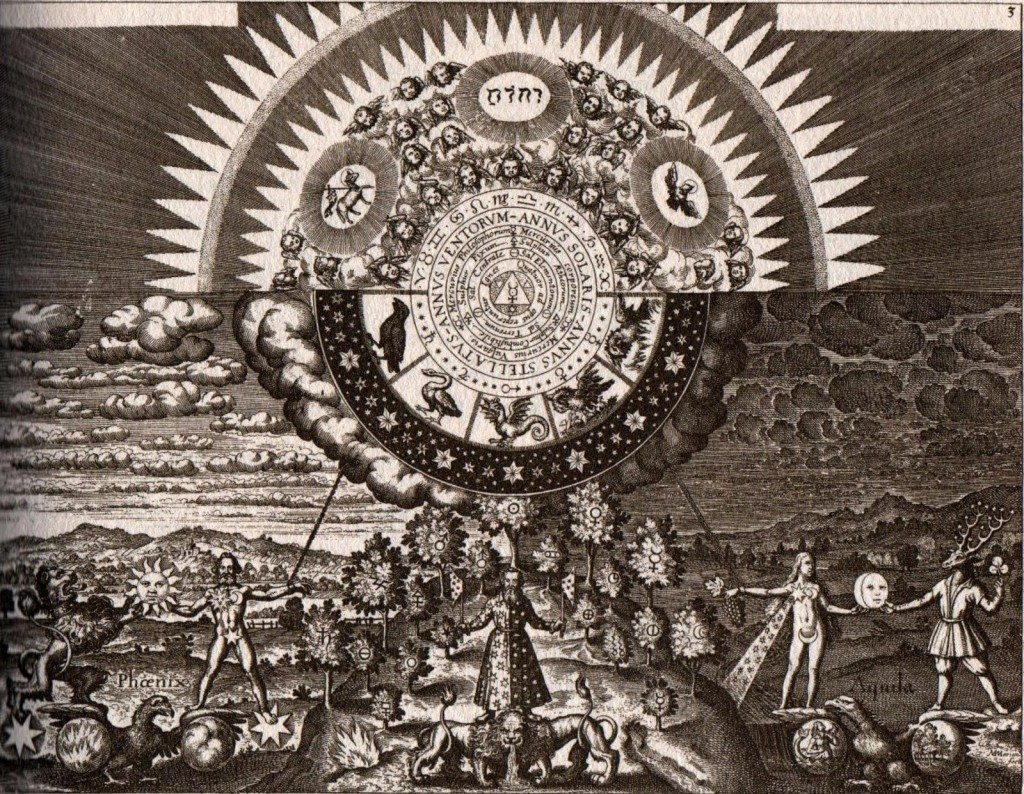 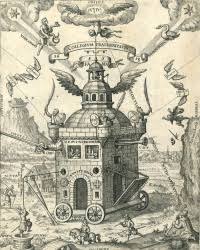 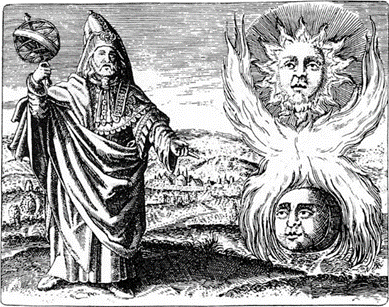 Opus magnum et anima mundi
Opus magnum et anima mundi са основните концепции, които се свързват с философския камък. Anima mundi се свързва с факта, че всички хора на света са свързани помежду си и с идеята за душа на света. Opus magnum /Великото дело/ е алхимичен термин за процеса на работа с първата материя (materia prima) за създаване на философския камък
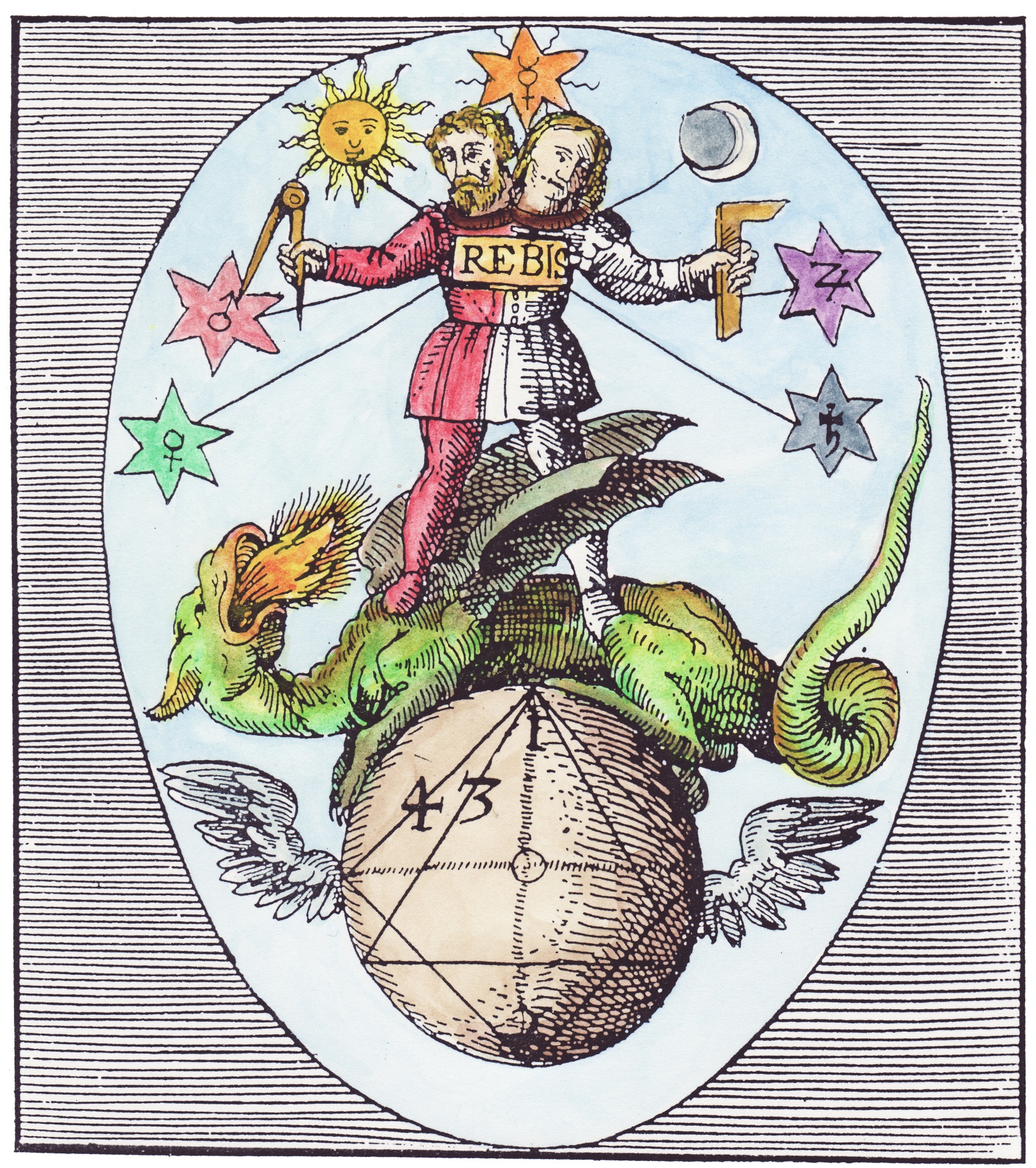 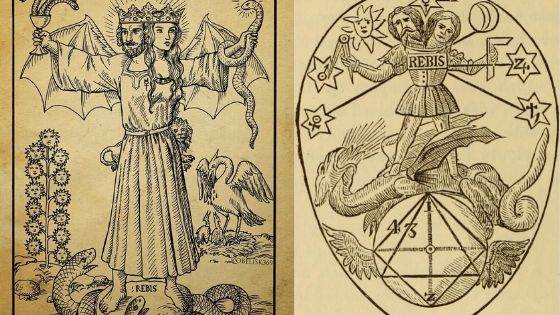 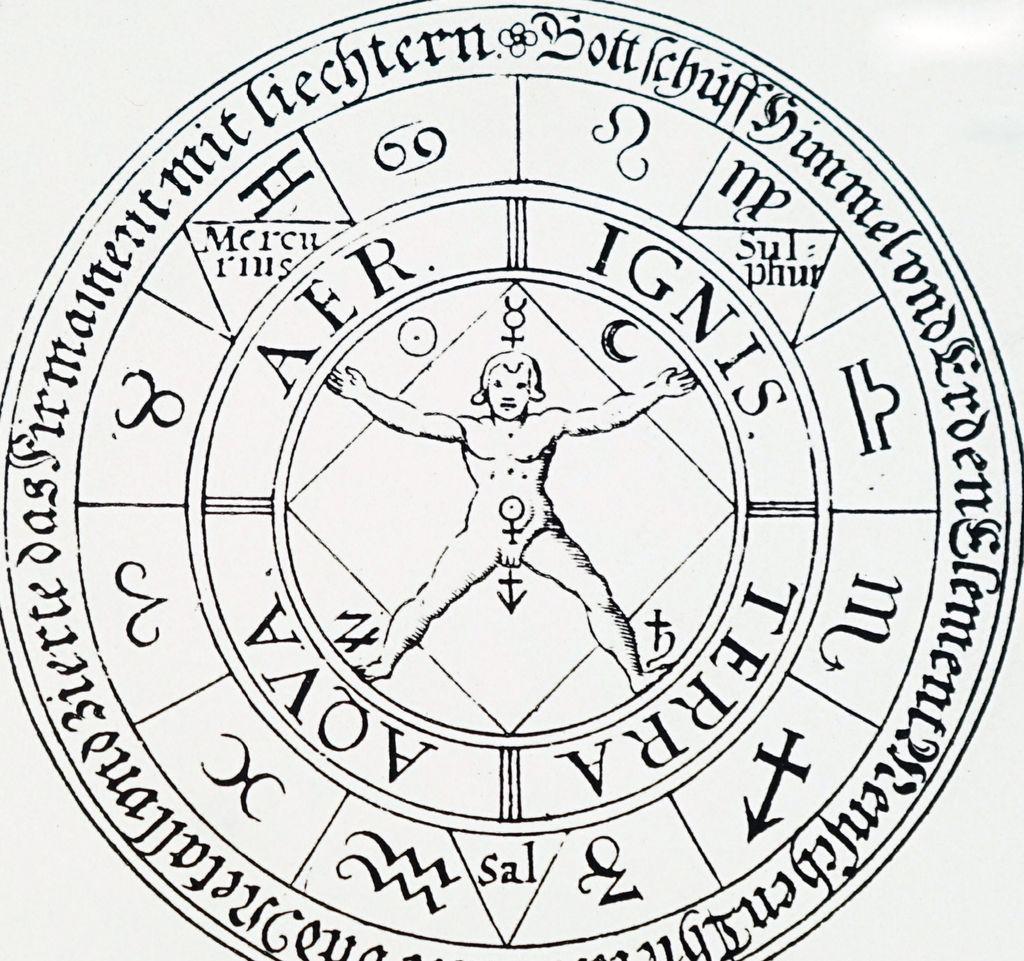 Философският камък
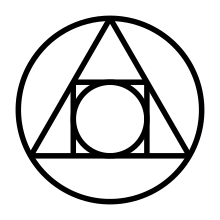 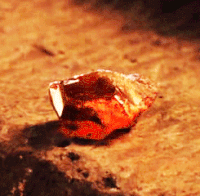 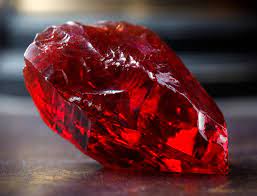 Философски камък (на латински: lapis philosophorum) е названието на предполагаема субстанция, цел на алхимическите търсения. Предполага се, че тя има чудотворни свойства, като позволява превръщането на обикновени метали в благородни, най-вече в злато, но също лекува всякакви болести и осигурява дълголетие (дори безсмъртие)
Един от алхимичните ръкописи на Исак Нютон от 17-ти век, запазен в частна колекция от десетилетия, разкрива рецептата му за материал, за който се смята, че е стъпка към намирането на магическия философски камък.
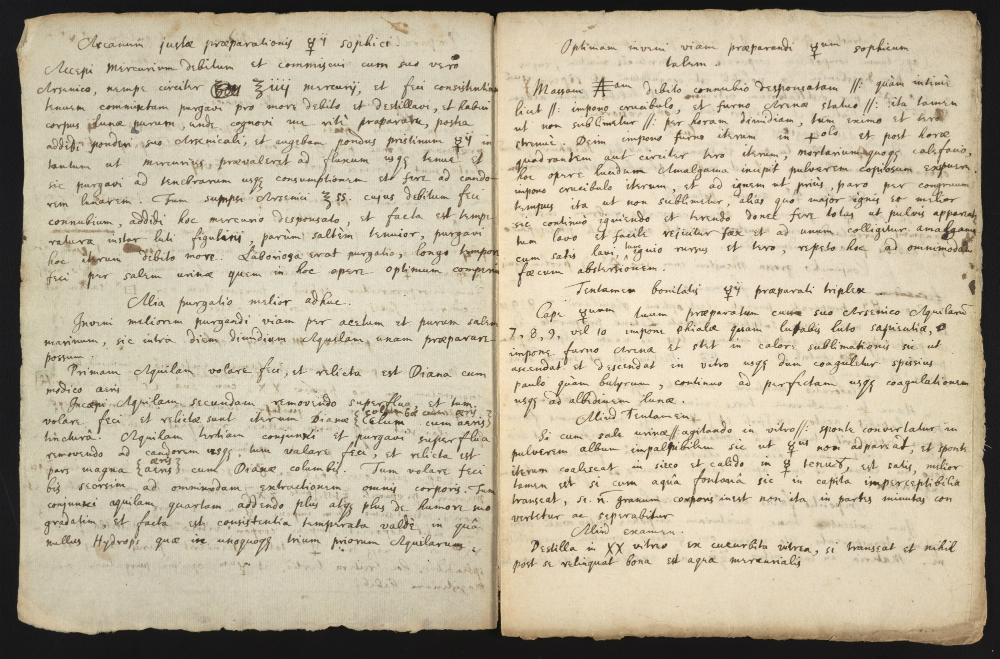 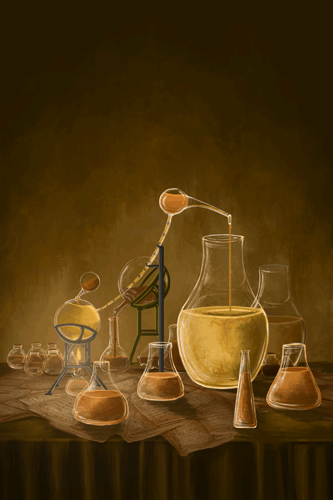 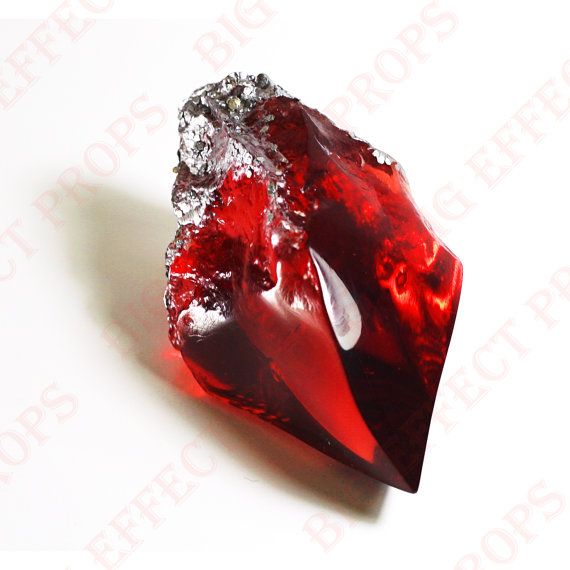 Връзка с медицината
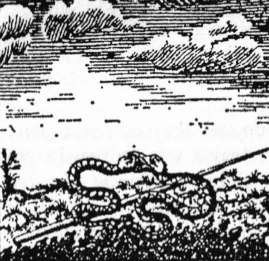 Тази снимка се асоциира и със Бронзовата змия на Моисей, която той призовава, за да изцели ухапаните от змии, т.e. концепцията “дозата прави отрова” и “отровата се лекува с отрова”.
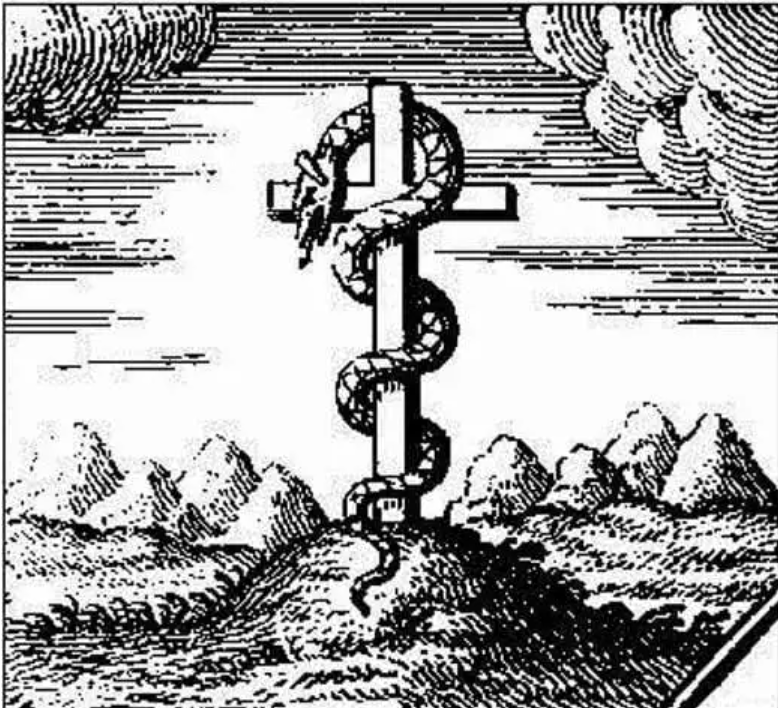 Йероглифът е нарисуван от Николас Фламел, в една френска църква.
Змията се асоциира в този случай с Меркурий, както и живака (един от основните елементи, с който работят алхимиците). Живакът е и лекарство, използвано за пречистване и безсмъртие. Той е основен елемент за философския камък.
Арналдо Виланова
Испански лекар, алхимик, фармацевт и астролог. Изработва за папата астрологичен печат (талисман) от злато, за който се смятало, че съдържа всички тайни на  Космоса. Твърди се, че печатът е зареден с добродетели, разкриващи силата на Слънцето, което в онези дни 
се намирало в съзвездието Лъв. 
Златният печат бил носен от папата.
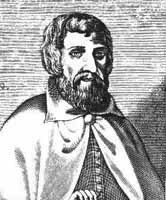 ,,Психологията и алхимия“-от Карл Юнг
Уроборосът се свързва с концепцията, че материята, създадена от две противоположности, представени като слънце и луна (злато и сребро), става възобновима, т.е. тя не изчезва, 
а става циклична в един момент.
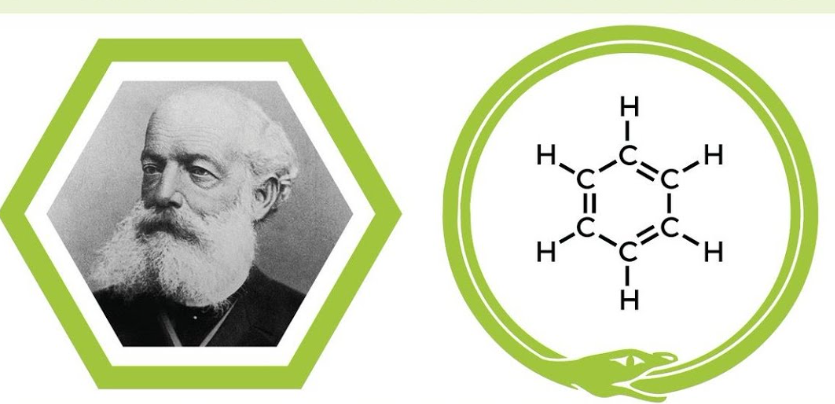 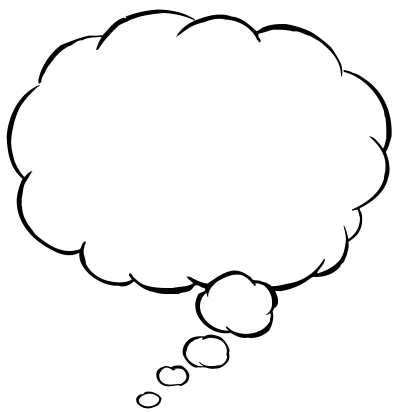 Според Карл Юнг корените на алхимията са по-скоро философски и трябва да бъдат търсени в античните  философски школи. При изследването на алхимични трудове, той стига до извода, че:
„Философският камък“ е метафора за намирането на ядрото на личността, а „превръщането на обикновени неща в злато“ е умението да се управлява вътрешната жизнена енергия.
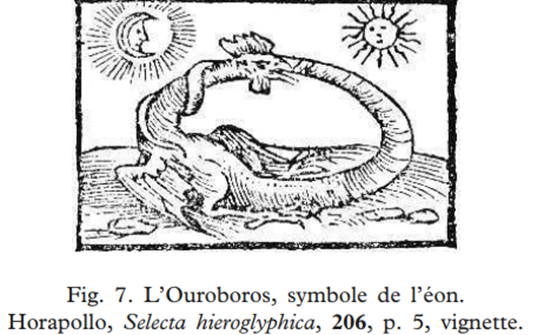 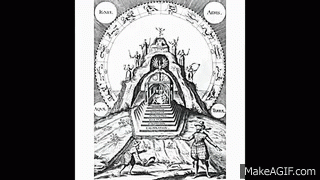 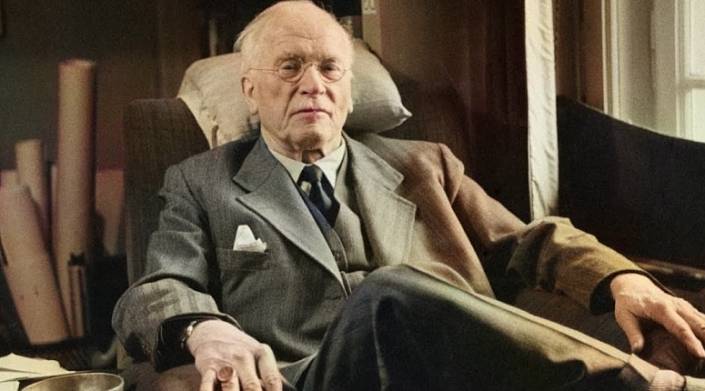 Карл Густав Юнг
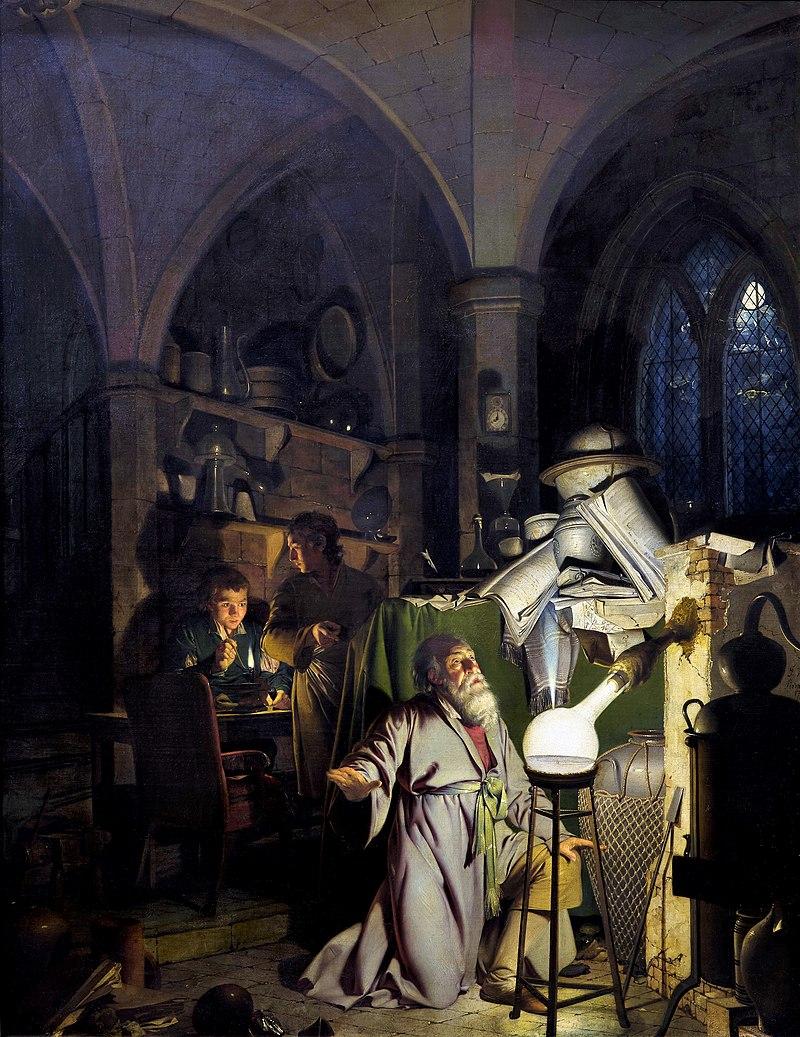 Картина: The Alchemist Discovering Phosphorus/Алхимикът открива фосфора/
,,Алхимикът открива фосфора” е картина на Joseph Wright of Derby. Картината показва как алхимикът се опитва да произведе неуловимия философски камък , който би могъл да превърне обикновения метал в злато, но вместо това, за негово изумление, той открива фосфор.
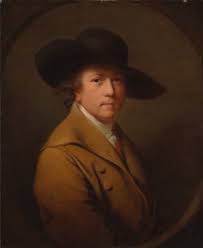 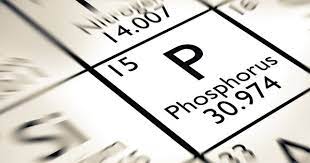 ,,Съвременна теория за Алхимията”-книга на Arthur John Hopkins
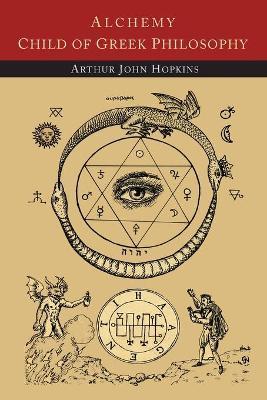 „Историята учи, че нищо не се случва внезапно. Има причина за всяко събитие, за всеки напредък на човешкия интелект... Затова е редно да се запитаме какви са фактите по отношение на най-ранната алхимия. Защо трябваше да съществува тази вяра в трансмутацията в злато? Защо по-късно алхимията трябваше да продължи да контролира най-добрите умове на древния свят повече от хиляда години...“
източници на информация-https://bg.wikipedia.org/wiki/%D0%A4%D0%B8%D0%BB%D0%BE%D1%81%D0%BE%D1%84%D1%81%D0%BA%D0%B8_%D0%BA%D0%B0%D0%BC%D1%8A%D0%BA 
https://bg.wikipedia.org/wiki/%D0%A5%D0%B5%D1%80%D0%BC%D0%B5%D1%82%D0%B8%D0%B7%D1%8A%D0%BC 
https://en.wikipedia.org/wiki/Hermeticism#Philosophy;   https://en.wikipedia.org/wiki/Magnum_opus_(alchemy) 
Hopkins, Arthur John. “A Modern Theory of Alchemy.” Isis 7, no. 1 (1925): 58–76. http://www.jstor.org/stable/224219.
Psychologie et alchimie-Dr Roland Cahen
Alchemical Hieroglyphics,which were caused to be painted upon an arch in St.Innocents Church Yard in Paris-Nicolas Flamel
http://www.nephromeet.com/web/procedure/protocollo.cfm?List=WsIdEvento,WsIdRisposta,WsRelease&c1=00232&c2=30&c3=1#:~:text=Arnaldo%20de%20Villanova,%20was%20a,by%20the%20King%20of%20Sicily.